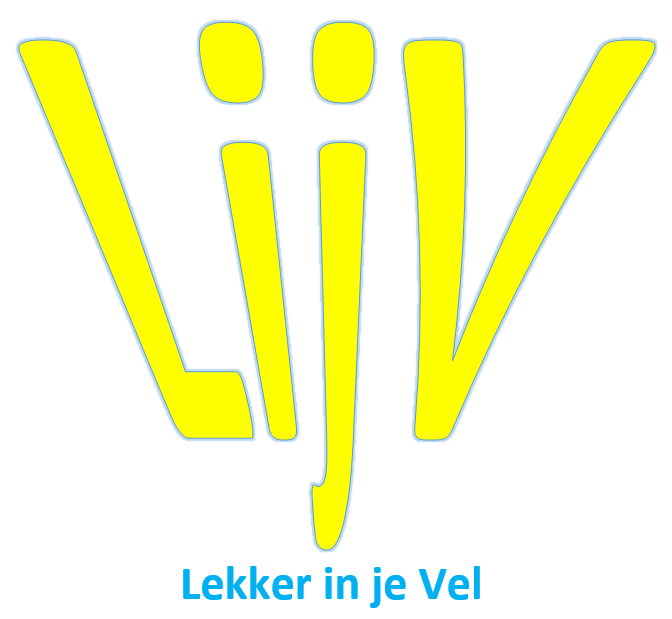 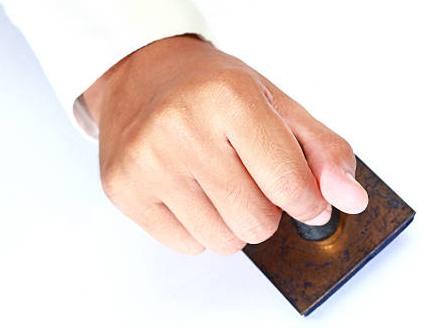 Om de PowerPoint te starten:
Druk op de toets F5
(van uw toetsenbord)
- meter
Wijnand Gijzen
&
Harrie Meinen
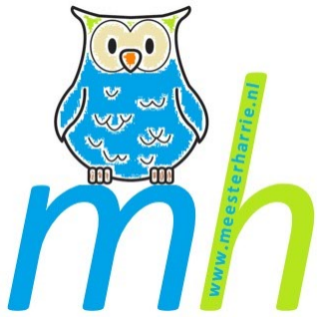 Volgende pagina
Het instrument om motivatie en betrokkenheid van leerlingen te meten
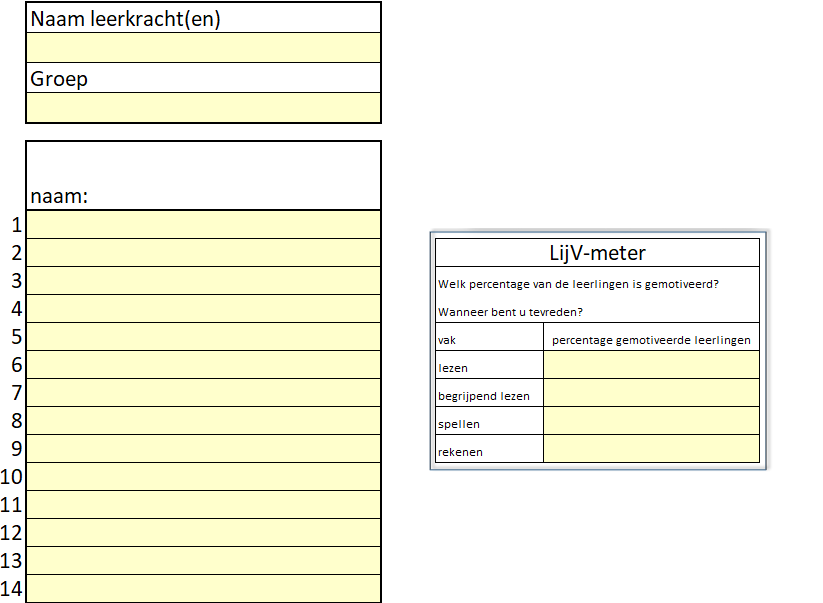 Vul op het Namenblad de namen in van 
de leerkracht
de groep
en de leerlingen
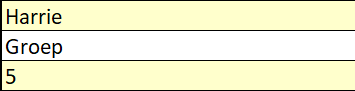 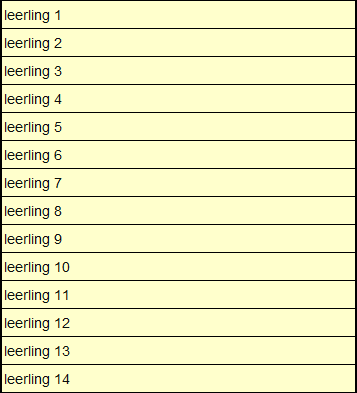 Noteer hier:
Uw schatting van het percentage gemotiveerde leerlingen 
(wanneer bent u tevreden?)
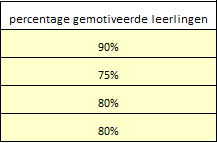 Om het document breed 
in te zetten kunnen de vakgebieden hier aangepast worden.
Volgende pagina
Twee manieren om LijV in te vullen:
1e manier:
Met behulp van het vragenblad:
Ga daarvoor naar het tabblad
LEERGEMAK+LEERPLEZIER – vragen
Print het vragenblad voor elk kind
Vouw het blad dubbel
2e manier:
Rechtstreeks op de computer.
U gebruikt één computer (gegevens moeten weggeschreven worden op dezelfde computer)
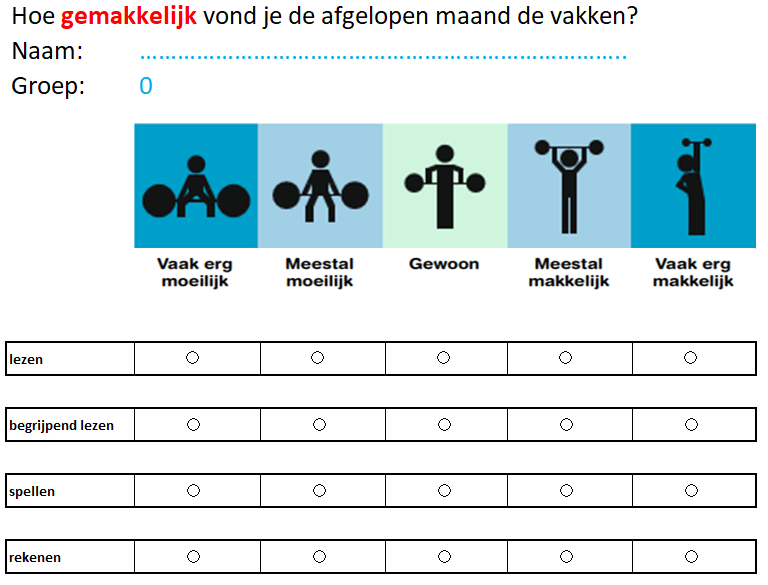 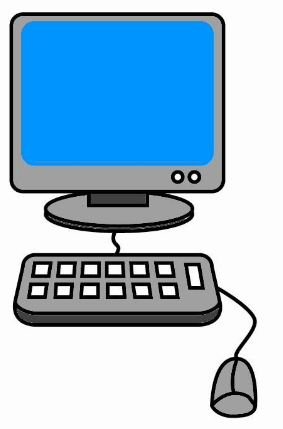 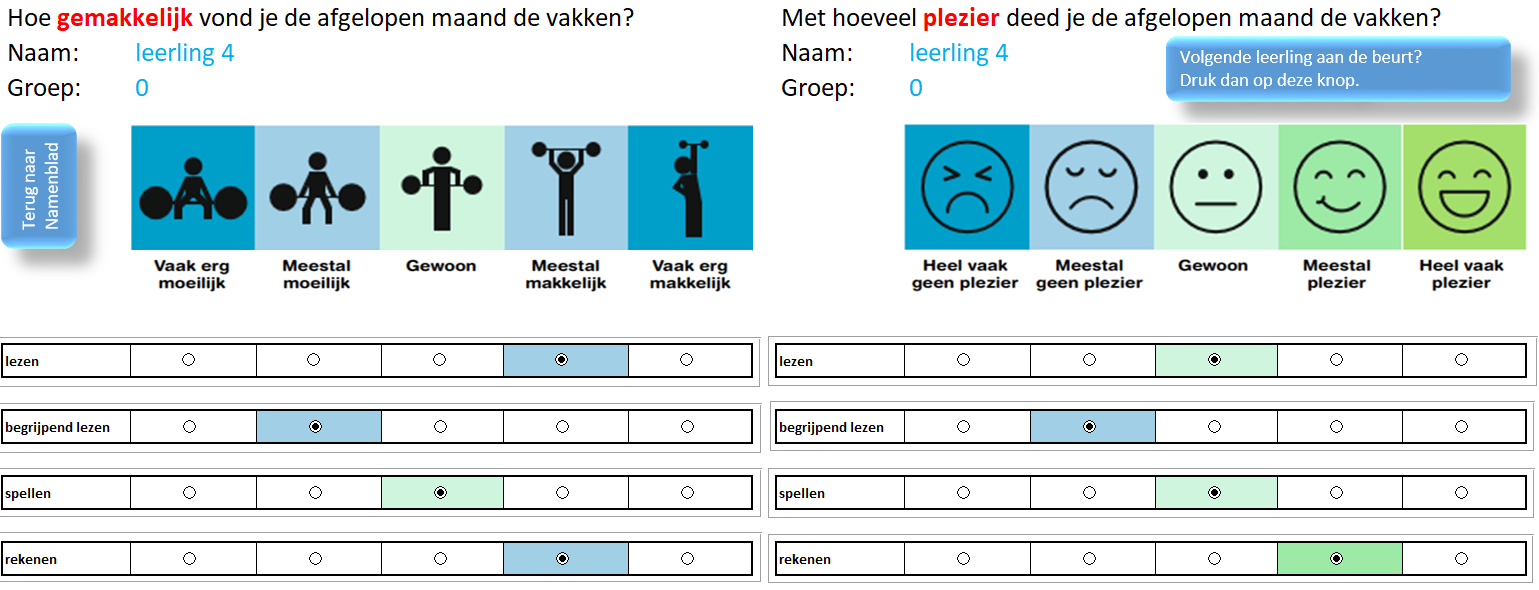 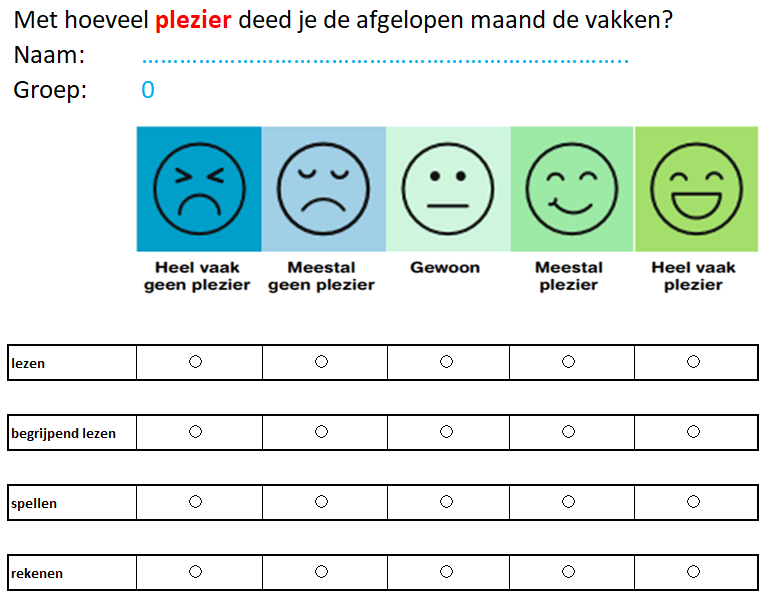 Voordeel:
Snelle klassikale afname (10 min.)
Nadeel:
Zelf verwerken (15 min.)
Voordeel:
Geen verwerking door leerkracht
Nadeel:
Invullen duurt minimaal 60 min.
Uitleg aan de kinderen:
Er zijn 2 vragen
De vragen hebben betrekking op een periode (dus niet gisteren, vandaag, morgen)

Eerst: hoe gemakkelijk vond je de afgelopen tijd de vakken                       (= leergemak / leerpijn)

Vervolgens: met hoeveel plezier werkte je de afgelopen tijd aan het betreffende vak (= leerplezier)

Vertel ook duidelijk wat er bedoeld wordt met de vakken
lezen (= technisch lezen / boeken lezen, …), 
begrijpend lezen (= ook bij zaakvakken, …), 
spellen (= dictee), 
rekenen(= uit het boek, op de computer, maar ook automatiseren)
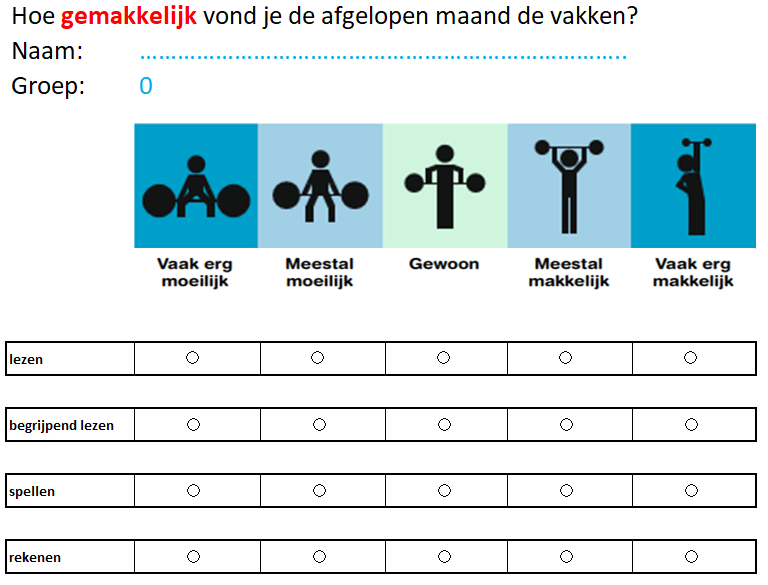 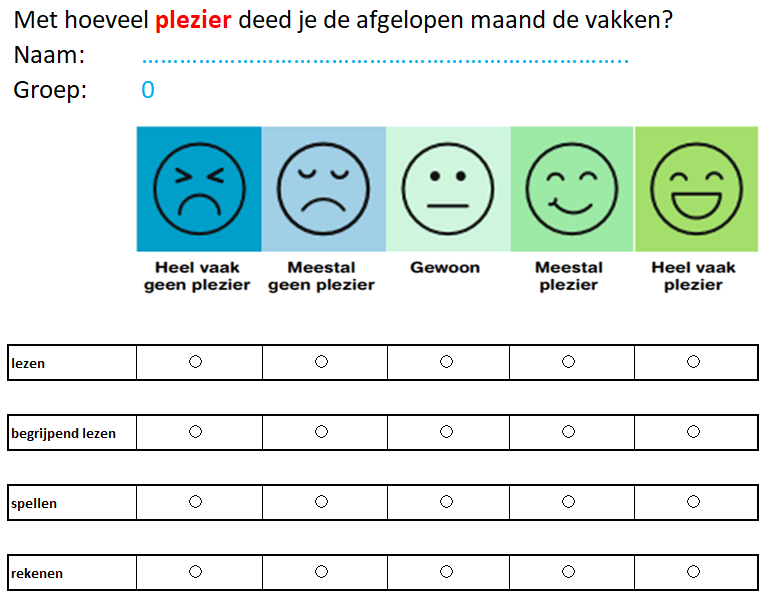 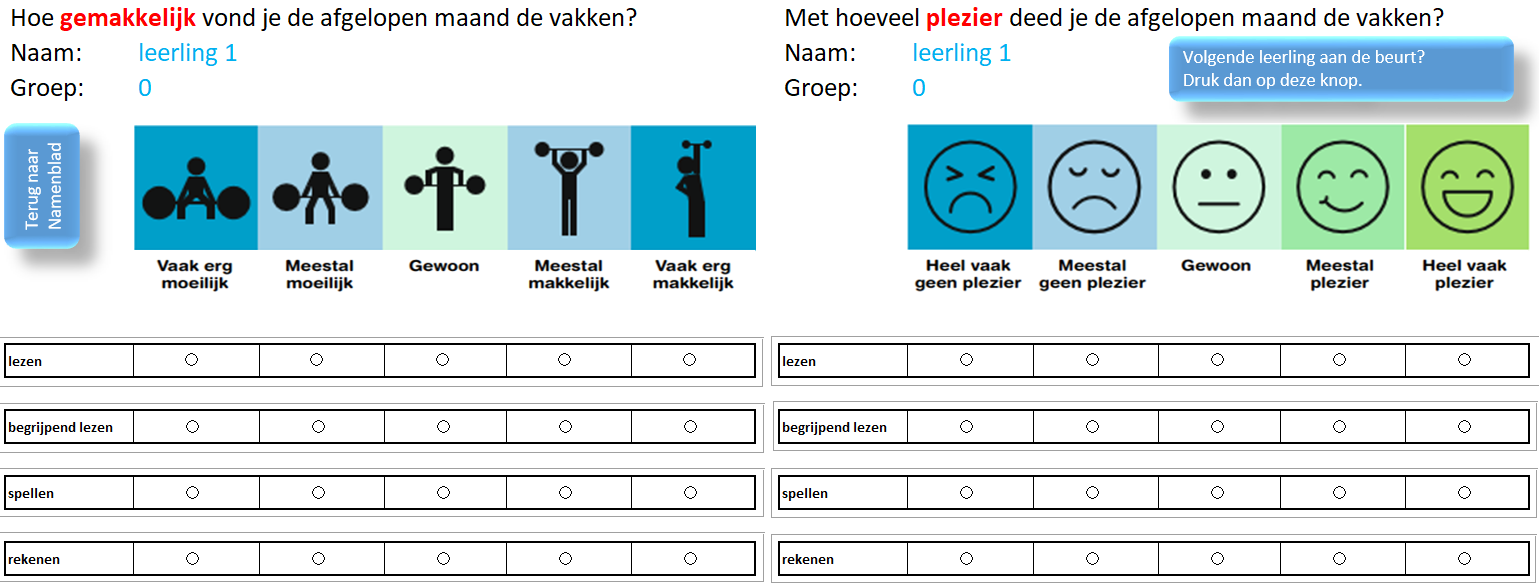 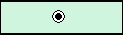 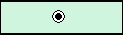 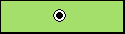 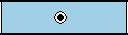 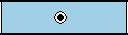 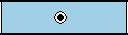 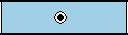 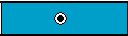 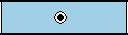 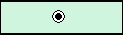 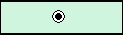 Volgende leerling: klik op de knop
Bij het invullen van het formulier kleuren de vakjes automatisch
De matrix
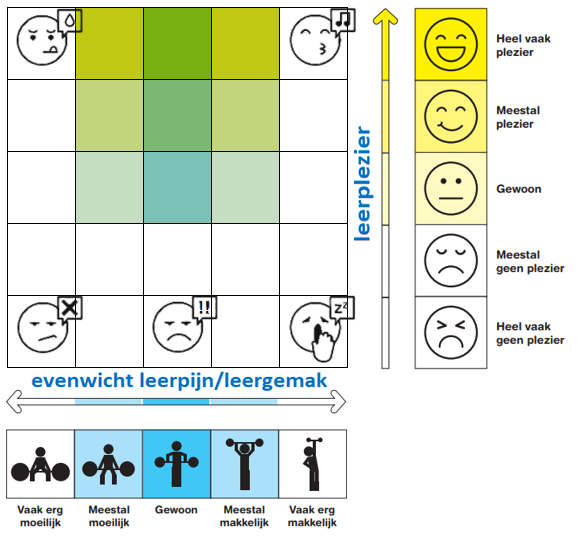 Leerpijn/leergemak en leerplezier worden in deze matrix in beeld gebracht
Voldoende is goed genoeg
De scores in het gekleurde gebied
Let op! – de hoeken – lees het artikel
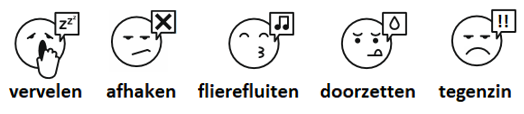 Ontbreken van Interesse? of ander probleem?
Aansluiten bij interesses, ….
Leert onvoldoende door te zetten
Optimist – hoe lang houdt hij het vol?
Taak-vermijdend gedrag
Vier indicatoren
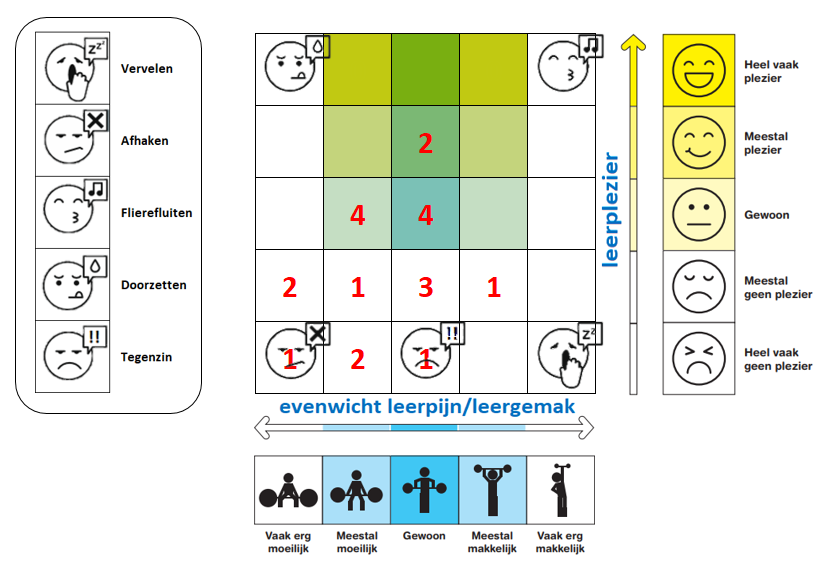 De opbrengsten van de groep 
           vaardigheidsgroei
leerdoelbeheersing
leerplezier
Evenwicht 
   leerpijn                 leergemak
De groep als geheel zakt qua betrokkenheid richting de onderzijde van de matrix
Wat betekent dit voor het aanbod…..
Overzicht per vakgebied
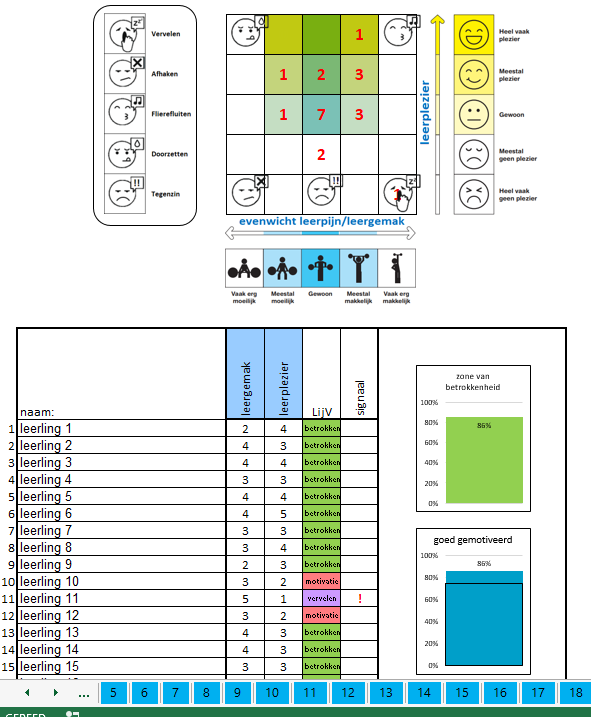 Per leergebied wordt automatisch een overzicht gemaakt
De matrix met de aantallen geeft een ‘trekrichting’ aan
De woorden uit de LijV per leerling

En soms een signaal
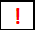 Het percentage ‘zone van betrokkenheid’
3 x m: motivatie – makkie – moeilijk 
inschatting leerkracht = zwarte lijn
Resultaat van de meting = blauwe vlak
Totaal overzicht
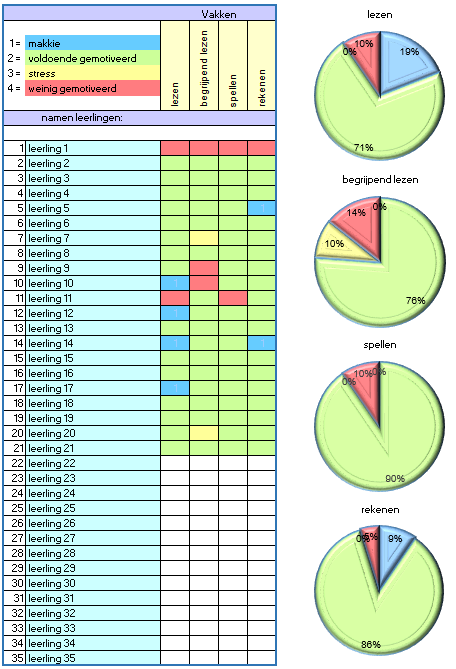 Het totaal overzicht geeft snel inzicht in de groep en ook een individueel overzicht.
De kleuren (onderaan de pagina) wijzen op de mate van betrokkenheid en valkuilen.
Reden om, daar waar nodig, het gesprek met de leerling aan te gaan.
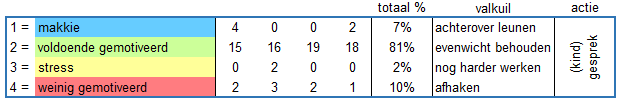 Individueel overzicht
Een individueel overzicht maakt dit document compleet.
Verander het leerlingnummer (rode vakje) en u krijgt een overzicht van elke leerling apart.
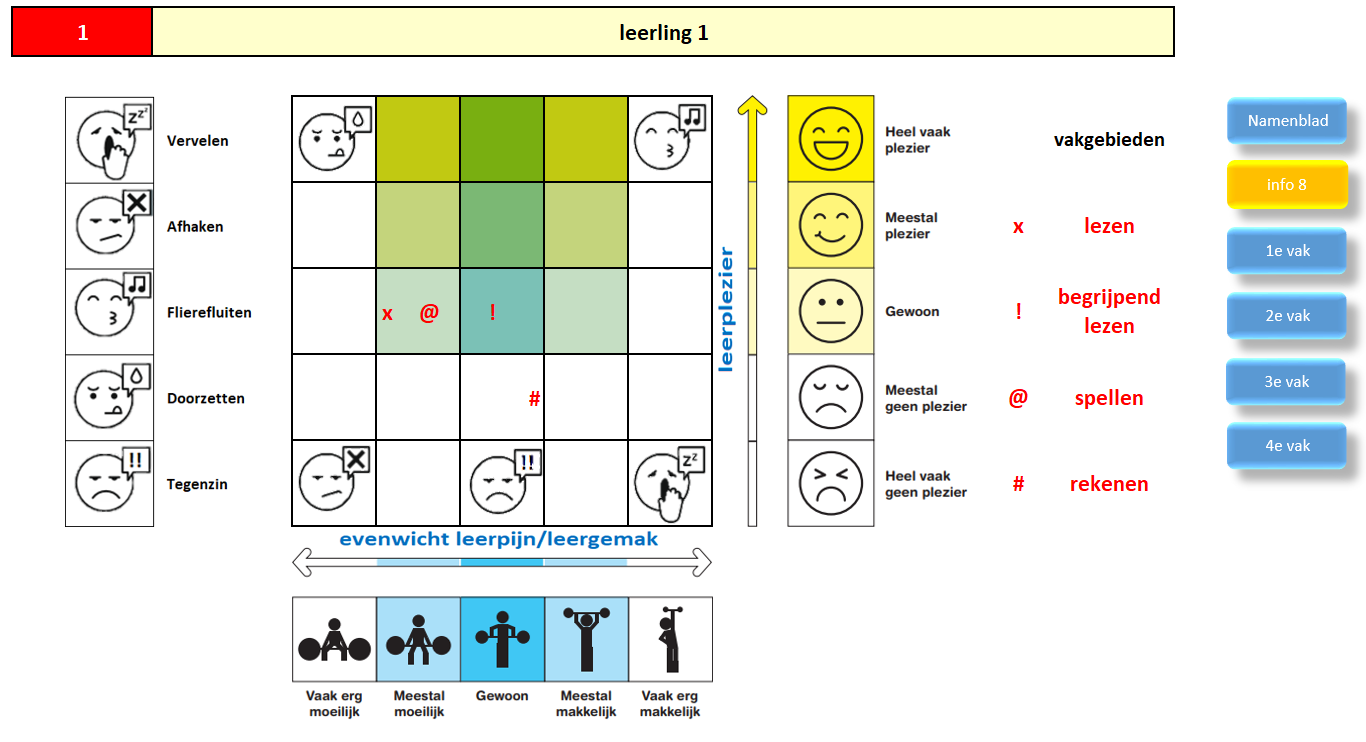 legenda
makkie
moeilijk
voldoende
betrokken
motivatie
motivatie
makkie
moeilijk
motivatie
Let op de kijk- en handelrichting: school – groep – leerling
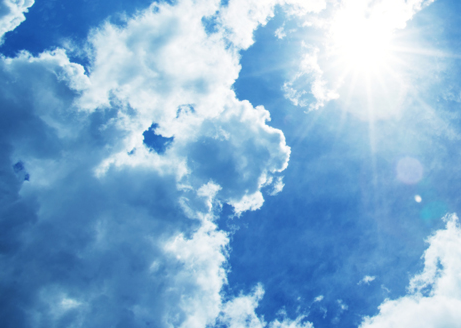 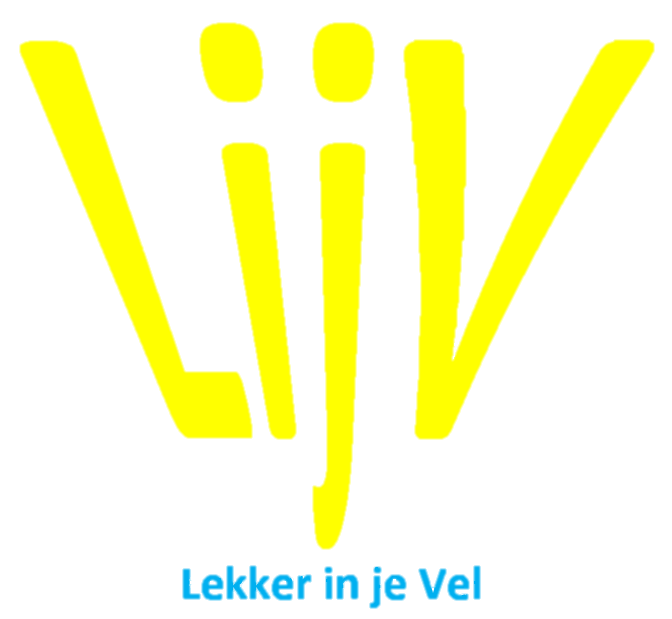 - meter